Word Probems
Let’s Multiply this
3 Types of Multiplication Word Problems
Combinations
Rate
Comparisons
Combinations
Matching something in one group to something in another.

Sarah has 3 shirts and 4 pairs of pants. How many different outfits are there?
Comparisons
Comparing two things that are similar.


Mary saved $8. Morgan saved 6 times as much. How much more did Morgan save?
Rate
Comparing two different things

Jane biked 6 km/h. At this rate how far did she bike in 4 hours?
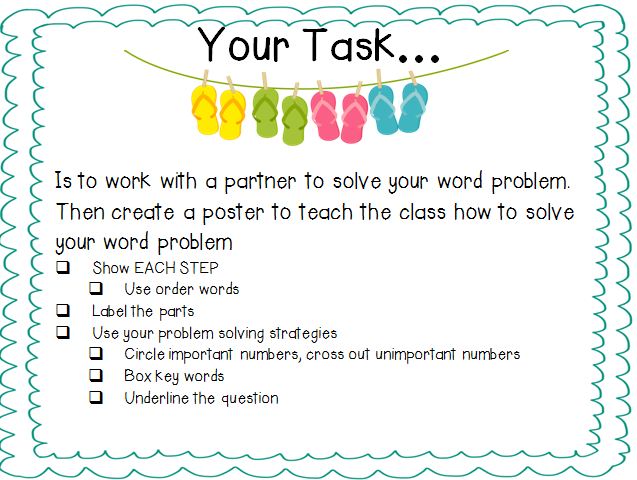 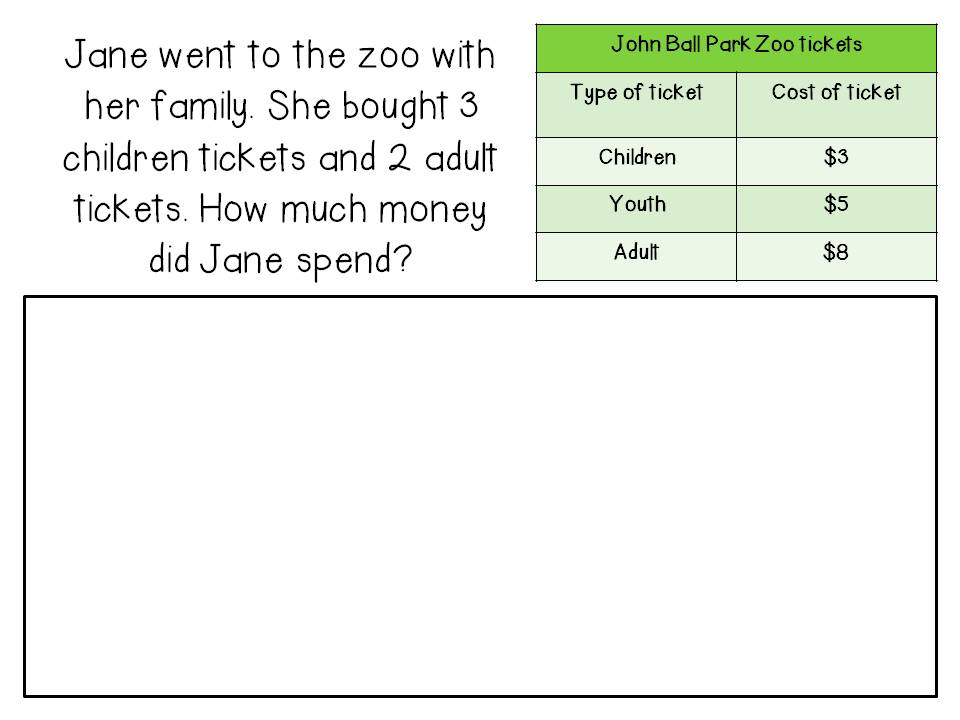 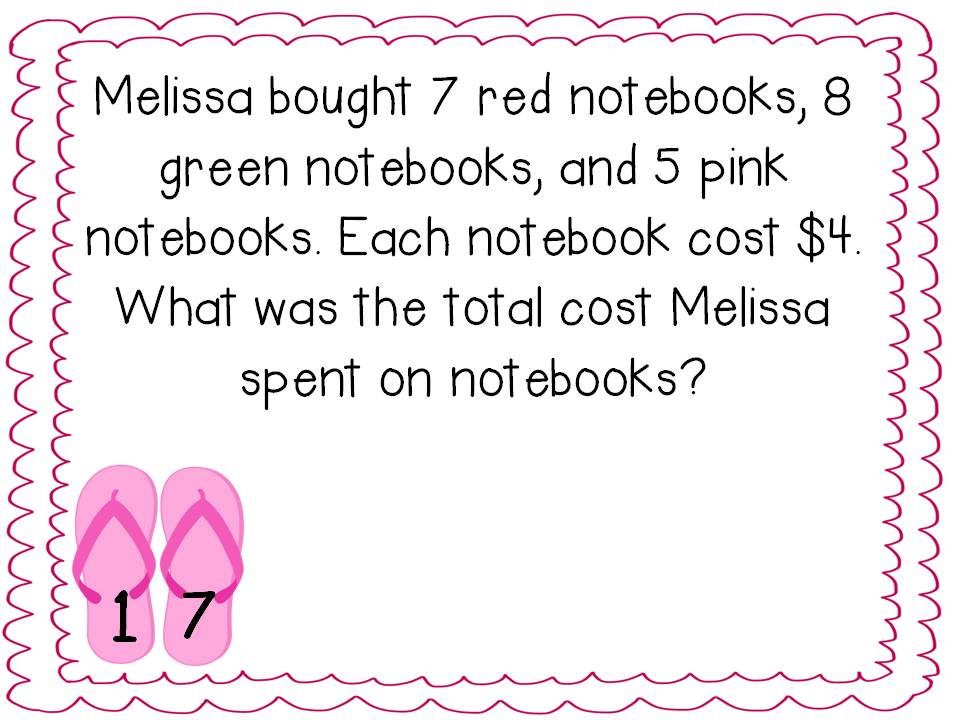 Sara is saving to go on a trip. She saved $24 last week. This week she saved 3 times as much. How much did she save?
Briana has 5 tops and 6 pairs of skirts. How many different outfits are there?
Jack 20 laps in one day. How many laps can he swim in one week?